ORIENTAÇÕES:

Fonte de título: calibri (Light Títulos) 40 - branco
Alinhada à direita
Não reposicionar
Não inserir imagens
Território e Gestão de Base PopulacionalOficina Tutorial 2.1 APS
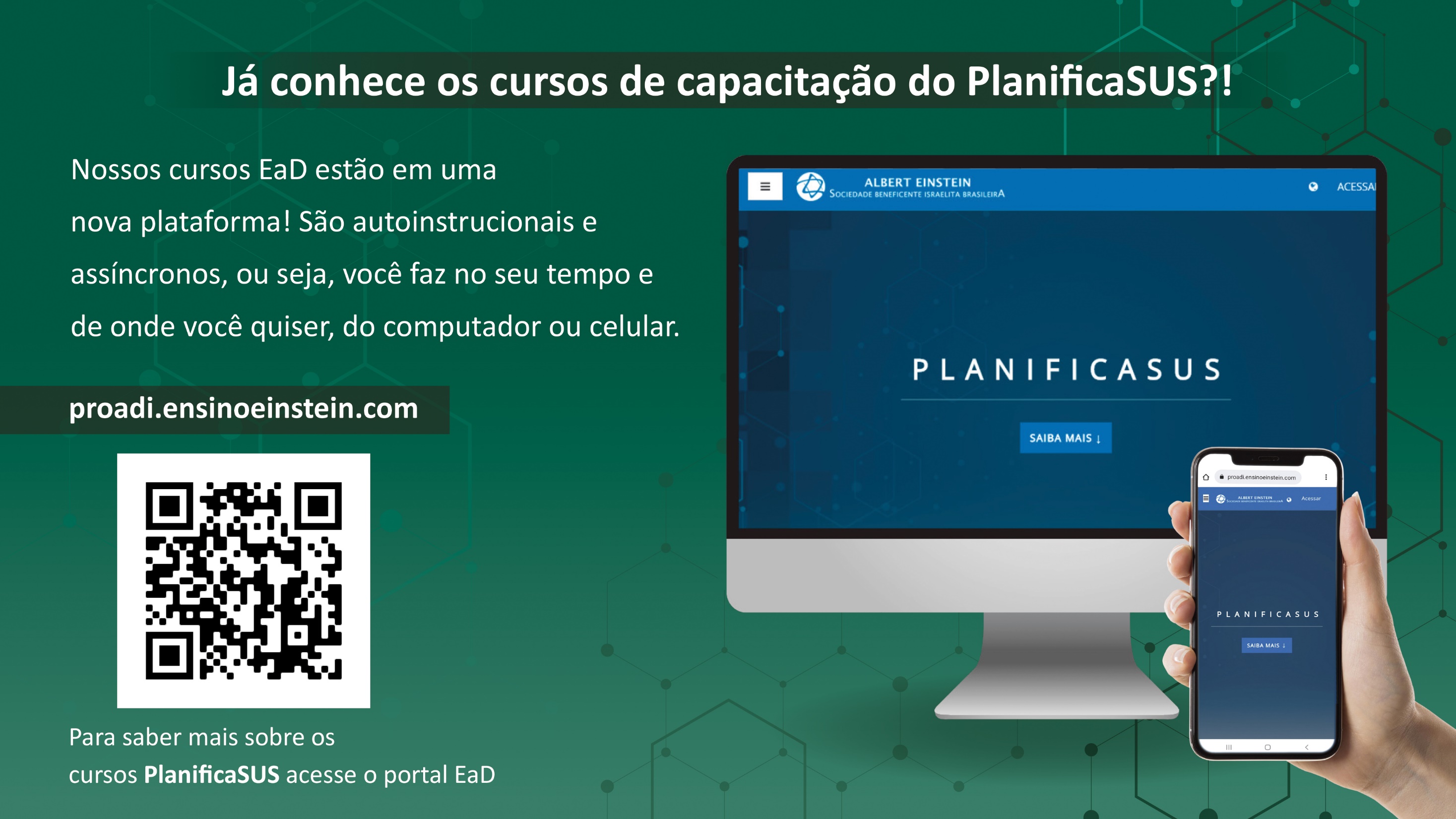 ORIENTAÇÕES:

Fonte de título: calibri (Corpo) 36 - azul
Não reposicionar
Não inserir imagens
Atividades
ORIENTAÇÕES:

Slide corpo TUTORIA
Fonte de sub-título: calibri 28 - cor do marcador
Corpo do texto: calibri 22
Manter os marcadores
Máximo cinco tópicos por slide
Tópicos alinhados à esquerda
Painel de Atividades
1. Giro na unidade
ORIENTAÇÕES:

Slide corpo ORIENTAÇÕES:
Tutor da unidade: 
Customizar slides com achados importantes da atividade 1 para contextualizar a equipe
Subtítulo da seção
Tópico 1

Tópico 2

Tópico 3

Tópico 4

Tópico 5
2. Consolidar, padronizar e replanejar
ORIENTAÇÕES:

Slide corpo ORIENTAÇÕES:
Tutor da unidade: 
Customizar slides com achados importantes da atividades 2 para contextualizar a equipe
Consolidar, padronizar e replanejar
Consolidar o que foi identificado no giro;

Padronizar ações pertinentes ao processo de trabalho da unidade;

Revisitar o plano de ação para verificação da necessidade de replanejamento a partir das informações sistematizadas.
3. Giro na unidade (planejamento)
ORIENTAÇÕES:

Slide corpo ORIENTAÇÕES:
Tutor da unidade: 
Customizar slides com achados importantes da atividades 3 para contextualizar a equipe
Giro na unidade (planejamento)
Discussão sobre os temas vinculados à etapa 2

Giro na unidade em formato de roda de conversa para avaliar processos relacionados à etapa:

Territorialização
Cadastro familiar
Estratificação de risco familiar
Identificação de subpopulação alvo

Compartilhar avanços da etapa anterior;

Atualização do plano de ação, retomando ações importantes no processo de melhoria de acordo com o que foi encontrado no giro da unidade.
4. Território e gestão de base populacional
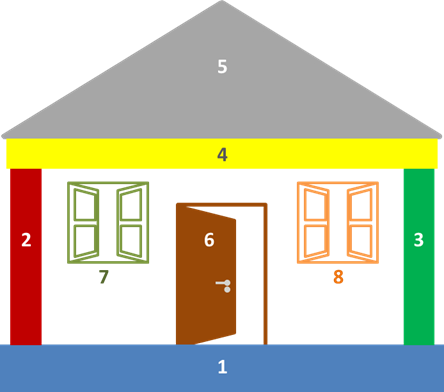 Macroprocesso básico: Territorialização
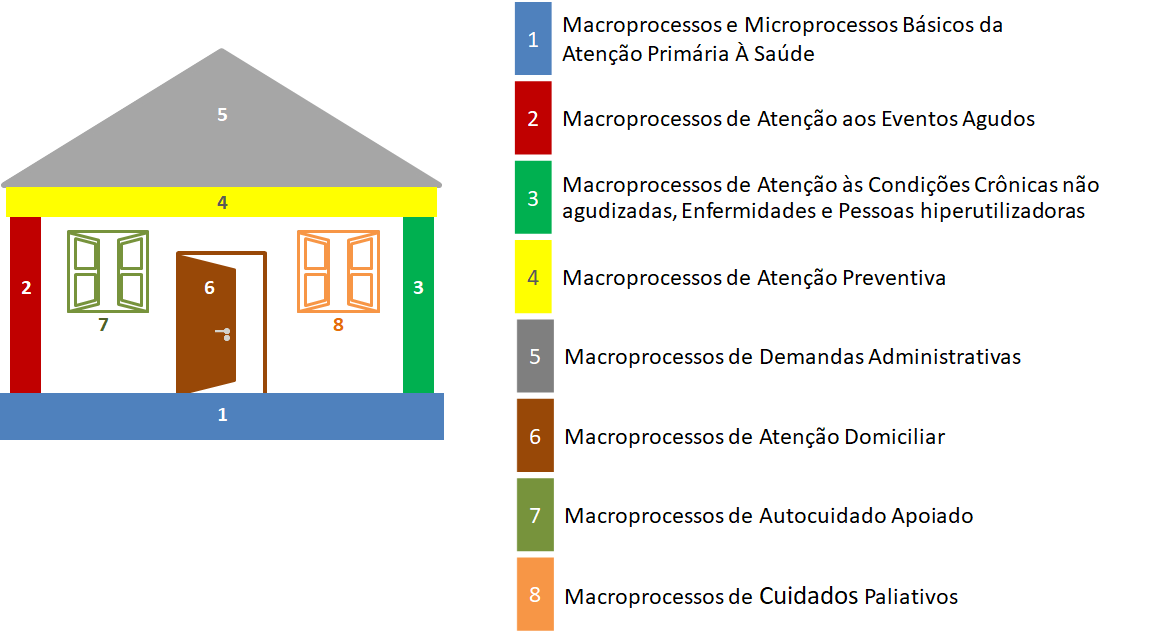 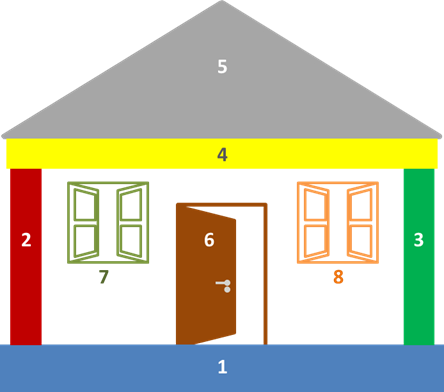 Apresentação da Etapa: Território e Gestão de Base Populacional
Territorialização
Cadastramento das famílias
Estratificação de riscos familiar
 Identificação das subpopulações
DE QUE TERRITÓRIO ESTAMOS FALANDO?
14
Território
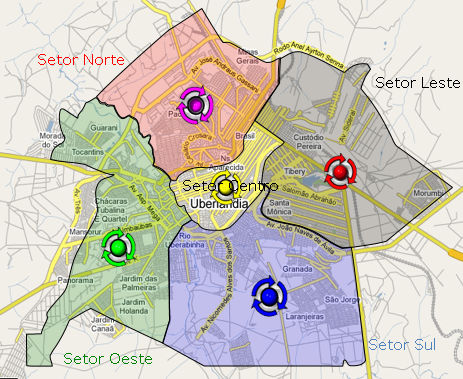 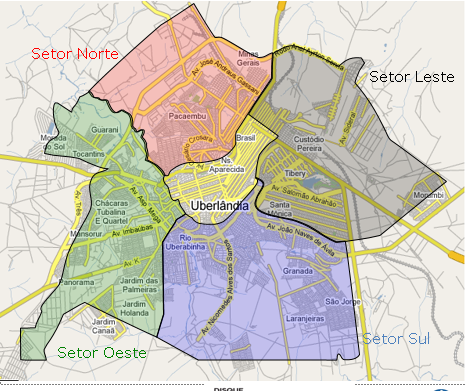 Território- Processo
Território- Solo
Divisão do território
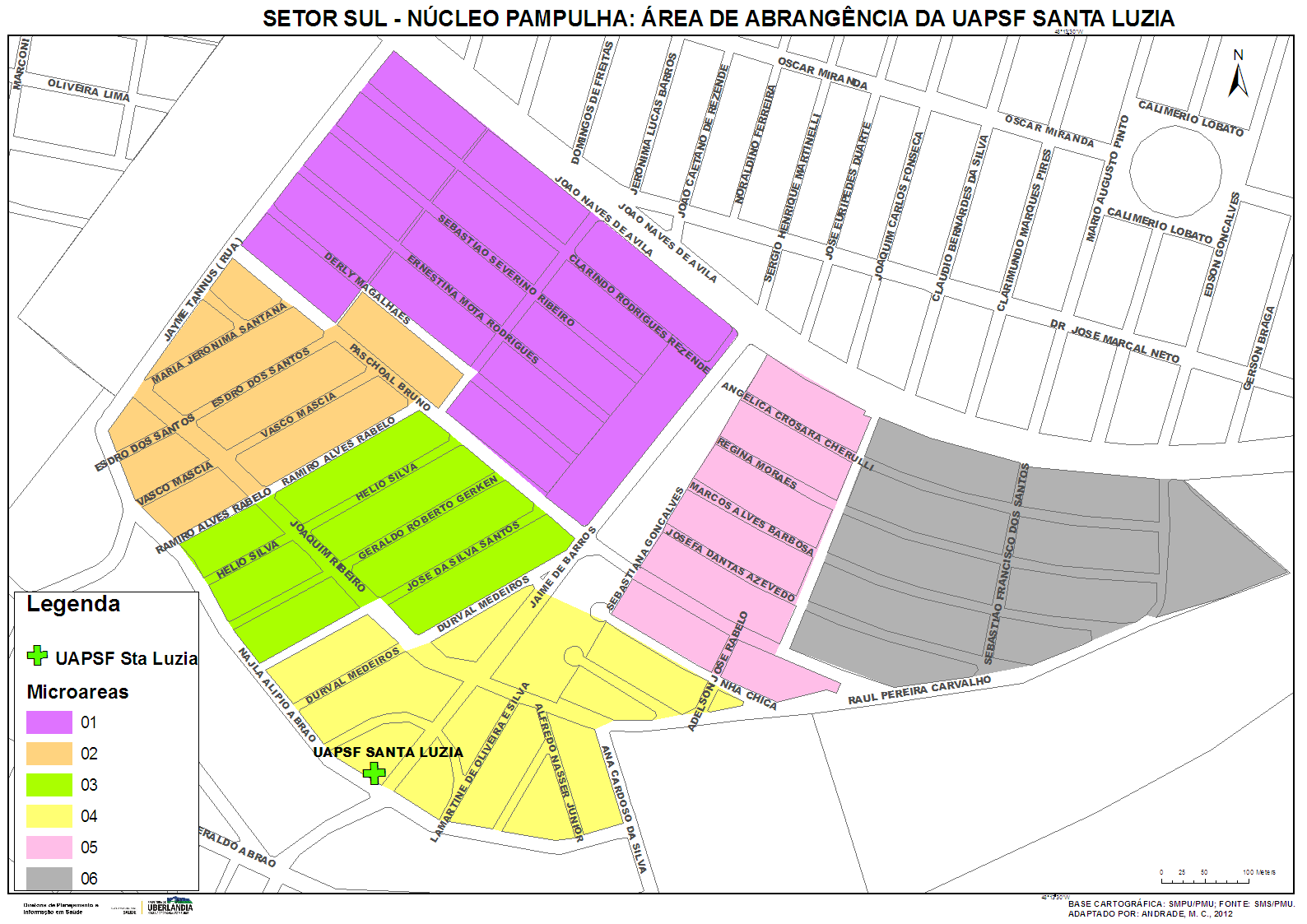 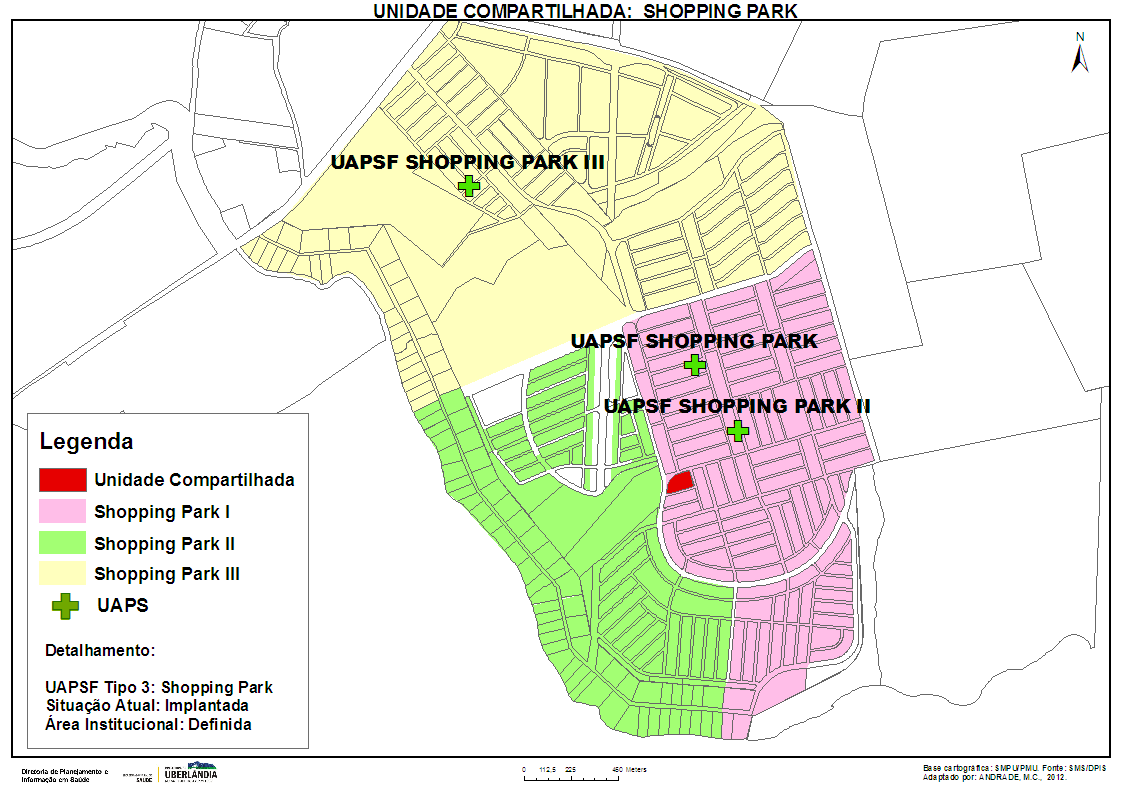 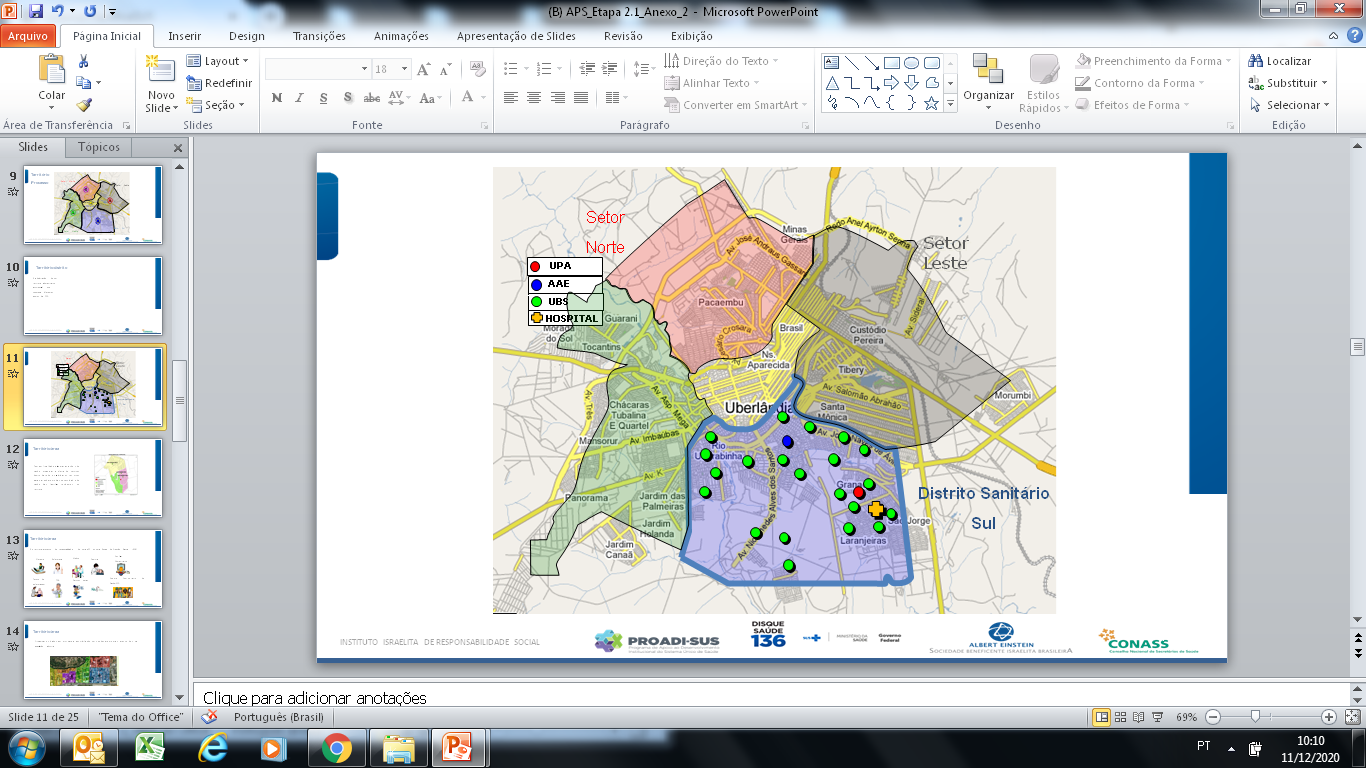 Território- distrito
Território- área
Território- Micro área
Território
O território é um lugar com limites definidos onde as pessoas vivem, trabalham, circulam e se divertem. Nele, encontram-se ambientes construídos e ambientes naturais. O território é, sobretudo, um espaço de relações de poder, de informações e de troca (Milton Santos, 1994)
17
O QUE É, ENTÃO, A TERRITORIALIZAÇÃO?
18
Territorialização
O processo de territorialização consiste em uma etapa fundamental de apropriação/conhecimento do território pelas equipes da atenção primária, onde ocorre o mapeamento do território considerando fatores de aspectos distintos (físico, socioeconômico, sanitário, demográfico, rede social, dentre outros)
19
Territorialização
20
Territorialização
Estabelecer as áreas de responsabilidade das equipes de saúde, para que elas possam fazer o planejamento: diagnóstico, identificação e priorização dos problemas de saúde, além de programação, operacionalização e monitoramento das ações de saúde.
21
Territorialização
A territorialização envolve o reconhecimento do ambiente, da população e da dinâmica social existentes às áreas. É preciso:

 Conhecer e dialogar com a população

 Identificar os problemas

 Levantar dados epidemiológicos

 Definir o perfil do território
Metas da Territorialização
Cadastrar 100% da população residente no território

Identificar 100% das lideranças comunitárias e entidades associativas e representativas da comunidade residente no território

Construir o mapa inteligente, destacando os aspectos geográficos, ambientais e sociais e marcando os problemas identificados em cada área
Fases da Territorialização
Preparatória:
Realizar discussões com a equipe 
Definir as responsabilidades para cada uma das fases
Consulta às lideranças Comunitárias:
Realizar  levantamento de dados
Mapear todos os representantes ou lideranças da comunidade local 

Realizar entrevistas para levantar informações sobre o território
Delimitação e Definição do Território:

Realizar análise do conjunto de informações

Delimitar os limites do território da unidade de saúde

Confirmar ou corrigir o território 
(re)definindo área de abrangência
24
Gestão de base populacional
A Atenção à Saúde baseada na população é a habilidade de um sistema de atenção em estabelecer as necessidades de saúde de uma população específica, conforme a estratificação dos riscos, de implementar e avaliar as intervenções sanitárias relativas a essa população e de prover o cuidado para as pessoas, no contexto de seus valores.
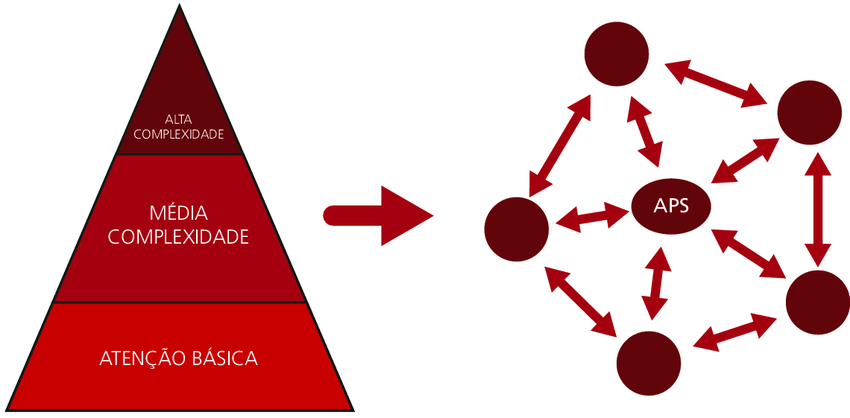 Gestão de base populacional
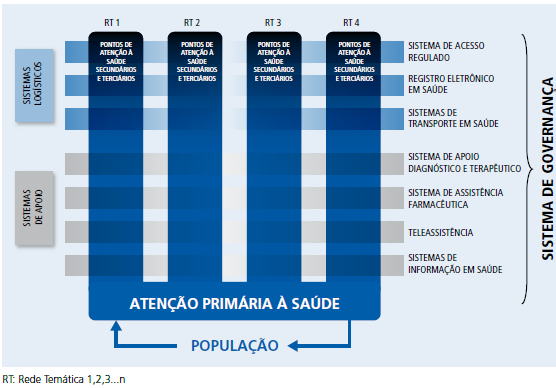 A gestão de base populacional proporciona a reflexão acerca da Atenção em Saúde certa, no tempo certo, no lugar certo, com  o  custo certo, com a qualidade certa e de forma humanizada, e com responsabilidades sanitária e econômica por esta população. (Mendes, 2011)
DE QUE POPULAÇÃO ESTAMOS FALANDO?
27
População
É uma população organizada socialmente em famílias 

É uma população cadastrada e vinculada a uma equipe de APS

É uma população estratificada por vulnerabilidades sociais e por riscos sanitários

É uma população cujas necessidades de saúde são conhecidas e dimensionadas na APS
Não é a população IBGE !
POR QUE CADASTRAR?
29
Atributos da APS
A focalização na família estimula considerá-la como o sujeito da atenção, o que exige interação da equipe de saúde com essa unidade social e conhecimento integral de seus problemas de saúde e das formas singulares de abordagem familiar.
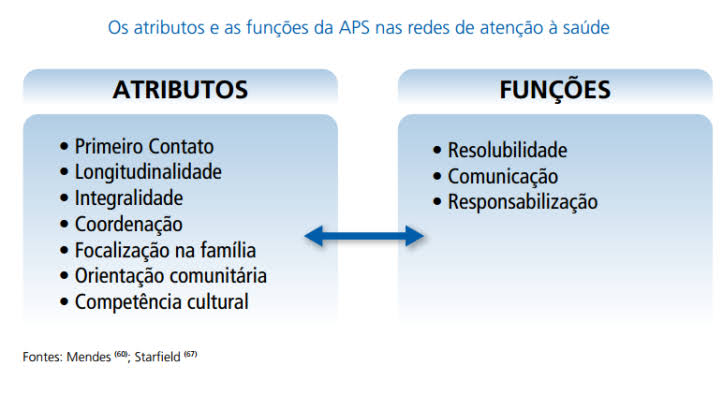 Estratégia Saúde da Família
Atenção centrada na família
DA ATENÇÃO INDIVIDUAL
À ATENÇÃO CENTRADA NA FAMÍLIA
31
Atenção centrada na família
Considera o indivíduo e a família como um sistema:
inclui a família como marco de referência para uma melhor compreensão da situação de saúde
Coloca a família como parte dos recursos de que os indivíduos dispõem para manterem-se sãos ou recuperarem sua saúde
Introduz a família como unidade de cuidado
Implica um trabalho clínico de abordagem familiar:

Cadastro familiar
Estratificação de risco familiar
Encontros clínicos com a utilização de algumas ferramentas, como o genograma
32
Fases para o cadastramento
Preparatória

Execução 

Utilização

Atualização
Passos para o cadastramento
Realizar discussões na equipe de saúde, para compreensão do processo de cadastro familiar

Avaliar o status do cadastramento das famílias da área de abrangência

Discutir o instrumento para cadastro

Inserir os cadastro no sistema eletrônico vinculando a equipe à microárea

Realizar o monitoramento para atualização dos cadastros no sistema eletrônico
COMO ESTRATIFICAR AS FAMÍLIAS POR RISCO?
35
ORIENTAÇÕES:

Slide corpo TUTORIA
Fonte de sub-título: calibri 28 - cor do marcador
Corpo do texto: calibri 22
Manter os marcadores
Máximo cinco tópicos por slide
Tópicos alinhados à esquerda
Macroprocessos Básicos da APS
Territorialização

Cadastramento das famílias

Estratificação de risco familiar

Diagnóstico local

Programação e monitoramento por estratos de risco

Agenda

Contratualização
Fatores de Risco e Proteção
Fatores de Risco e Proteção
A escala de Coelho-Savassi
Definição

É um instrumento de estratificação de risco familiar, desenvolvido no município de Contagem (MG). Baseia-se na antiga Ficha A do Sistema de Informação da Atenção Básica (SIAB), que utiliza sentinelas de risco avaliadas na primeira visita domiciliar pelo Agente Comunitário da Saúde.

Autores

Flávio Lúcio Gonçalves Coelho e Leonardo Cançado Monteiro Savassi, Médicos de Família e Comunidade.
A escala de Coelho-Savassi
Objetivo

Pretende determinar o risco social e de saúde das famílias adscritas a uma equipe de saúde, refletindo o potencial de adoecimento de cada núcleo familiar.

Metodologia

Utiliza dados presentes nas fichas do e-SUS, disponíveis na rotina das eSF (diante da substituição do SIAB, onde originalmente as sentinelas foram delimitadas).
Esses dados foram selecionados por sua relevância epidemiológica, sanitária e pelo potencial de impacto na dinâmica familiar, tendo sido definidos como sentinelas de risco.

Publicação

Em 2002, no 1º Congresso Mineiro de Medicina de Família e Comunidade.
A escala de Coelho-Savassi
A escala de Coelho-Savassi
Metodologia

O Agente Comunitário da Saúde, partindo do conhecimento da família no cadastro, identifica as sentinelas de risco em cada integrante da família, faz a somatória dos pontos e chega à pontuação final.
A pontuação indica a classificação final:
A escala de Coelho-Savassi
Não classifica riscos individuais e nem apresenta pretensão de classificar todos os riscos presentes em uma família. 

Não desenvolvida para fins de abordagem da dinâmica familiar, embora possa contribuir na seleção de famílias com maior potencial de se beneficiar dos instrumentos de abordagem familiar.

Possui um caráter dinâmico, devendo ser aplicada de maneira periodica.

Potencial instrumento para a priorização das atividades do Agente Comunitário de Saúde.
A escala de Coelho-Savassi
A disponibilidade dos dados nas fichas do e-SUS (ex: ficha de cadastro individual e domiciliar) na rotina da equipe apresenta-se como um diferencial facilitador no uso desse instrumento.

Oferece acesso na medida em que prioriza a atenção no domicílio e favorece a integralidade e a equidade das ações desenvolvidas pela eSF.

Torna mais fácil a coordenação do cuidado, pelo fato de ter nas mãos os dados que permitem entender cada família e suas necessidades.

Todas as categorias profisisonais são elegíveis para o uso da escala, desde que os profissionais estejam familiarizados com o instrumento.
5. Análise local e plano de ação
ORIENTAÇÕES:

Slide corpo TUTORIA
Fonte de sub-título: calibri 28 - cor do marcador
Corpo do texto: calibri 22
Manter os marcadores
Máximo cinco tópicos por slide
Tópicos alinhados à esquerda
Análise local e plano de ação
Objetivo da atividade:  Realizar a análise local para identificar, investigar e priorizar problemas e oportunidades de melhorias relacionadas a etapa. Construir plano de ação customizado a realidade local, considerando:

Situação atual
Análise (causa raiz)
Objetivo
Metas e Indicadores
ORIENTAÇÕES:

Não reposicionar o texto do link
Não inserir imagens
Não inserir texto
Não inserir mensagens de agradecimento
Slide padrão de finalização